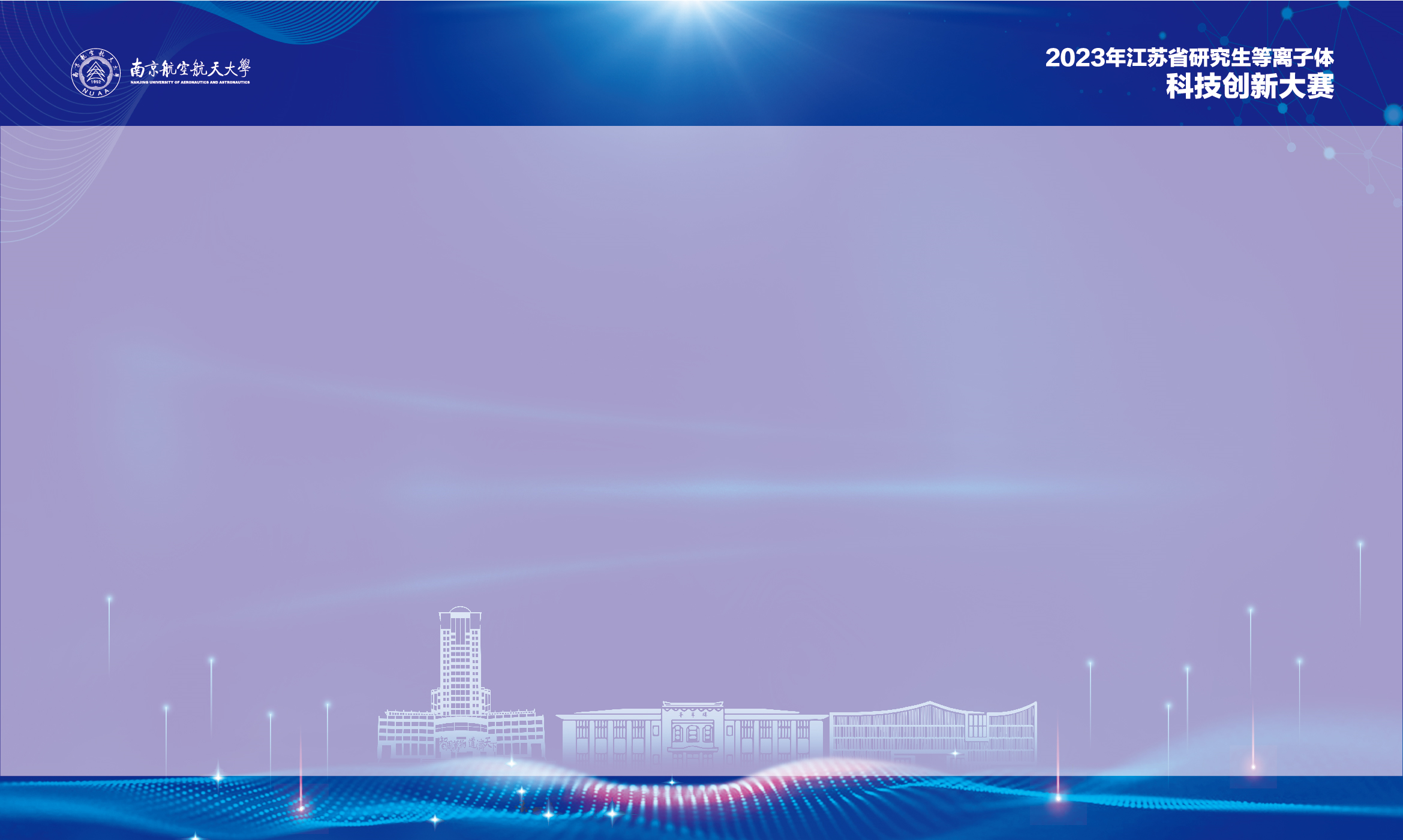 2025年江苏省研究生等离子体
科技创新大赛
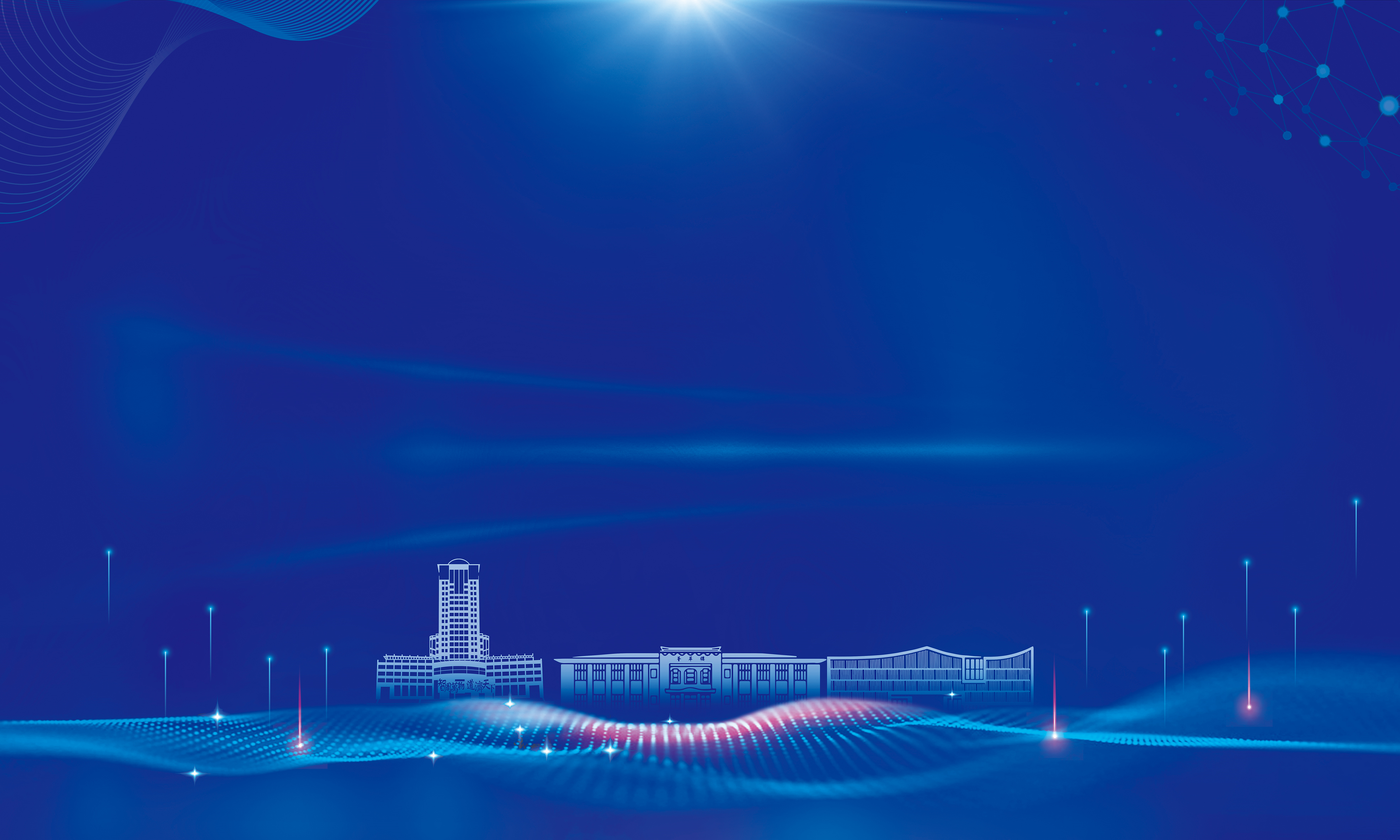